Sit quietly 
relaxing in God’s presence…
Become aware of the sounds
around you….
Breathe in 
the life of the universe….
Breathe out gratitude….
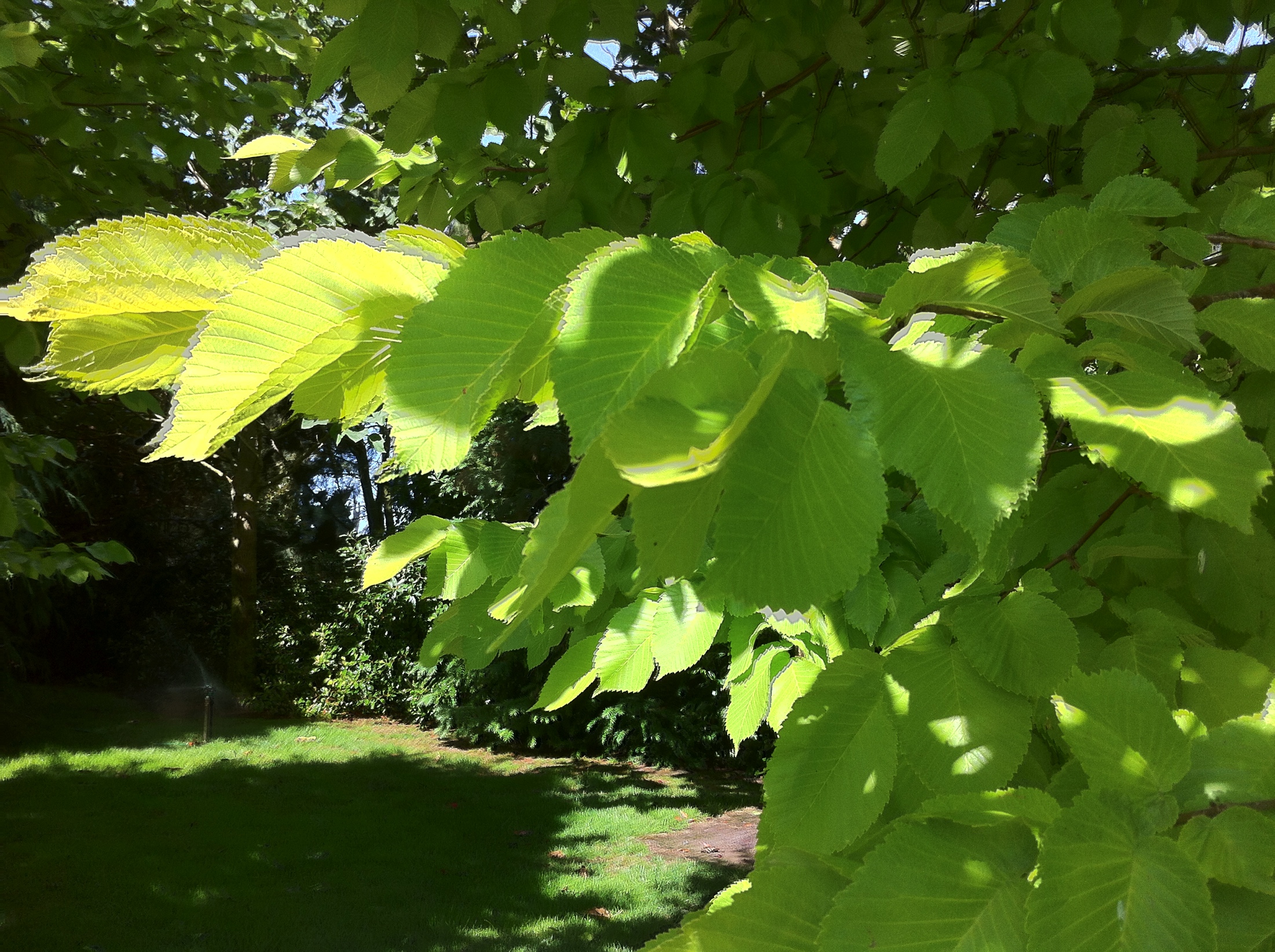 Let the poem & the images
speak to you 
of
divine mystery
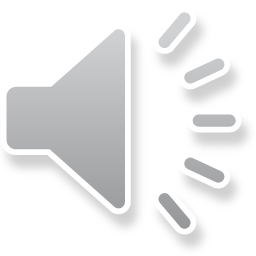 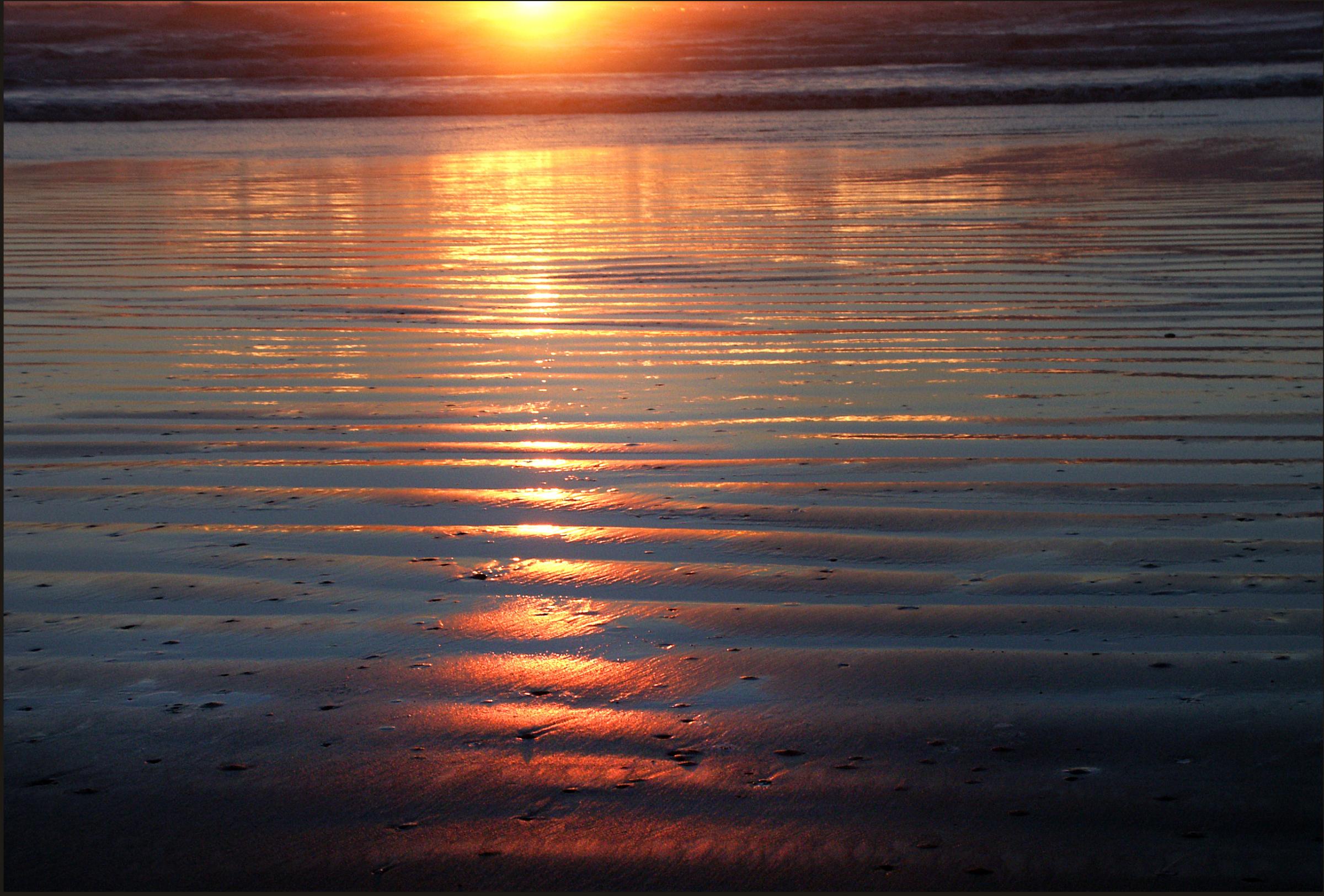 Sometimes, you need the ocean light,
and colours you’ve never seen before
painted through an evening sky.
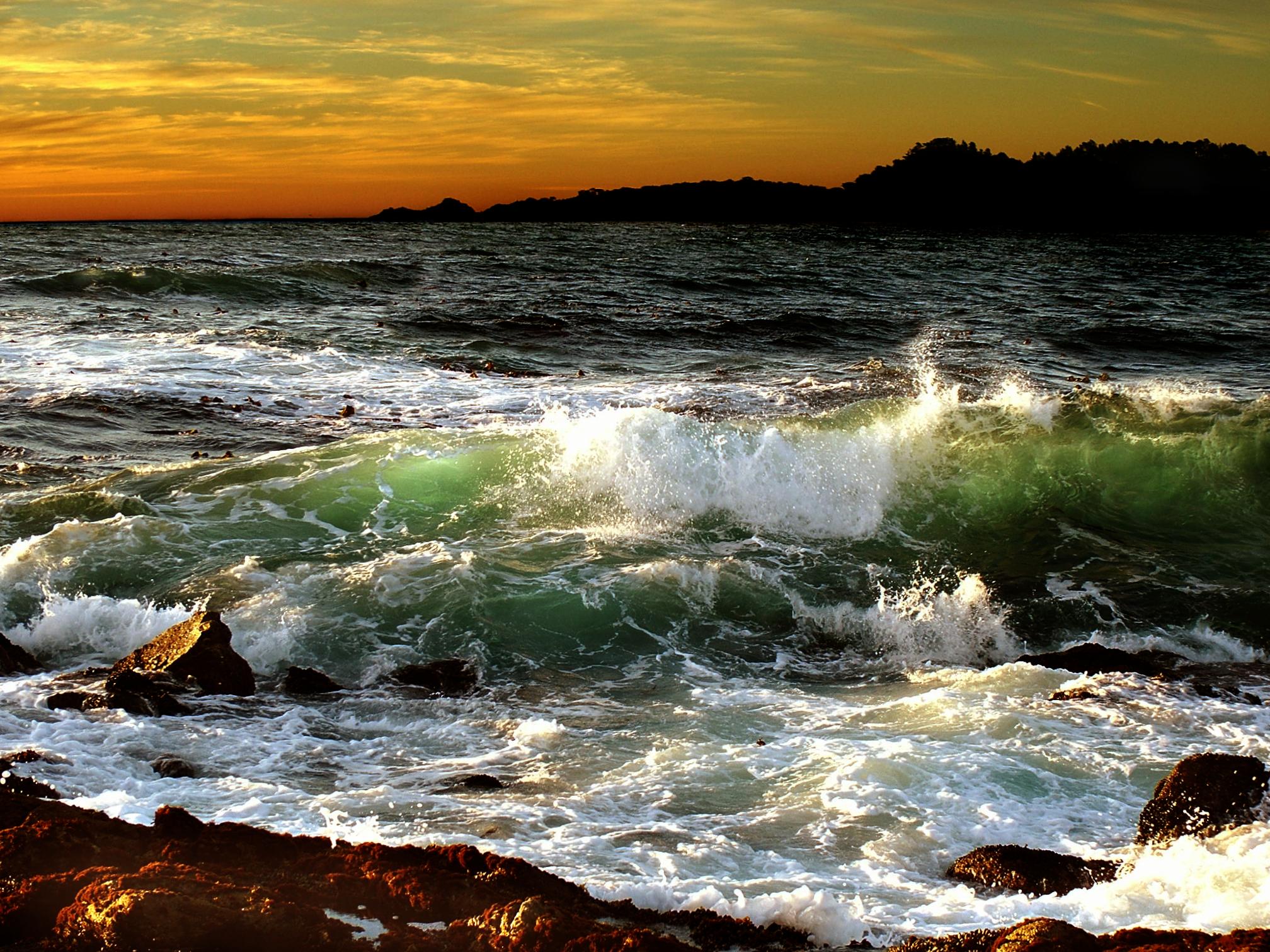 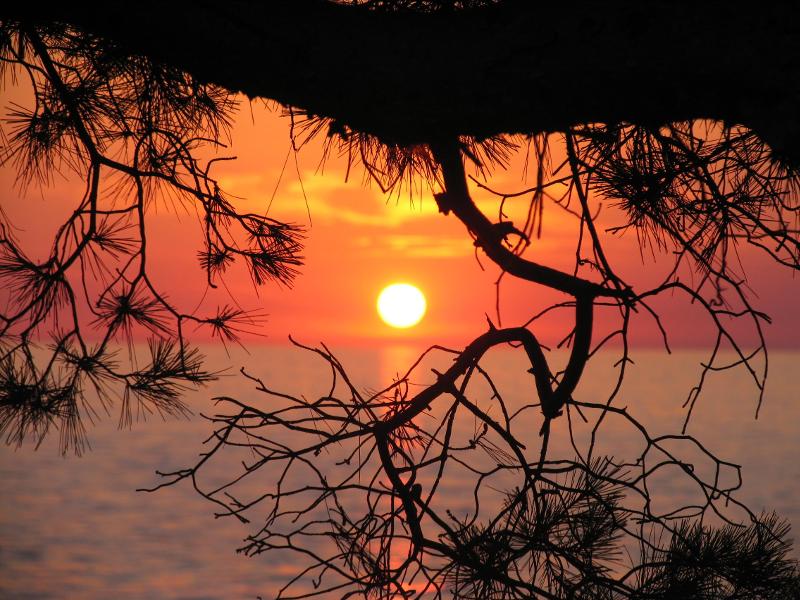 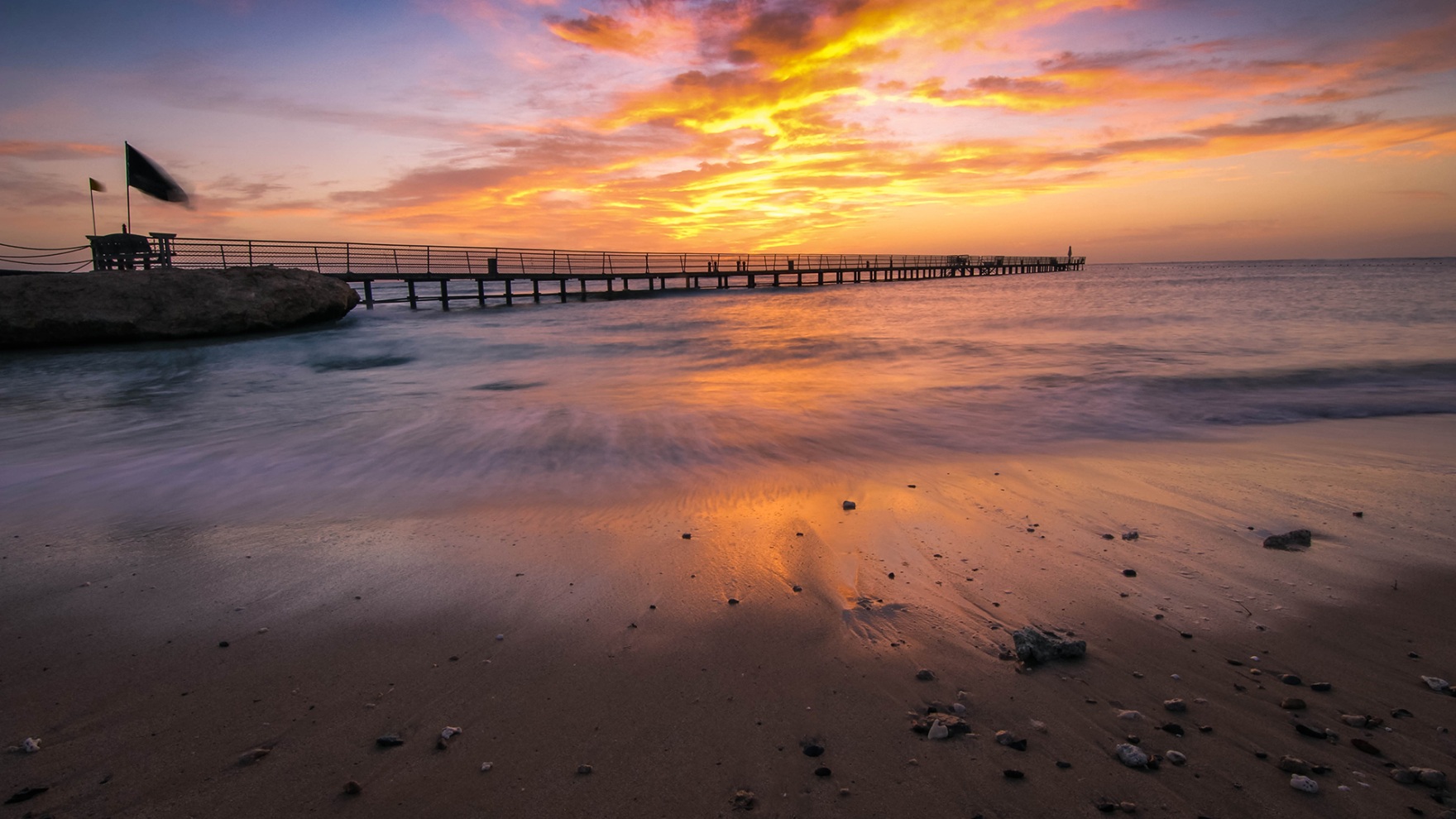 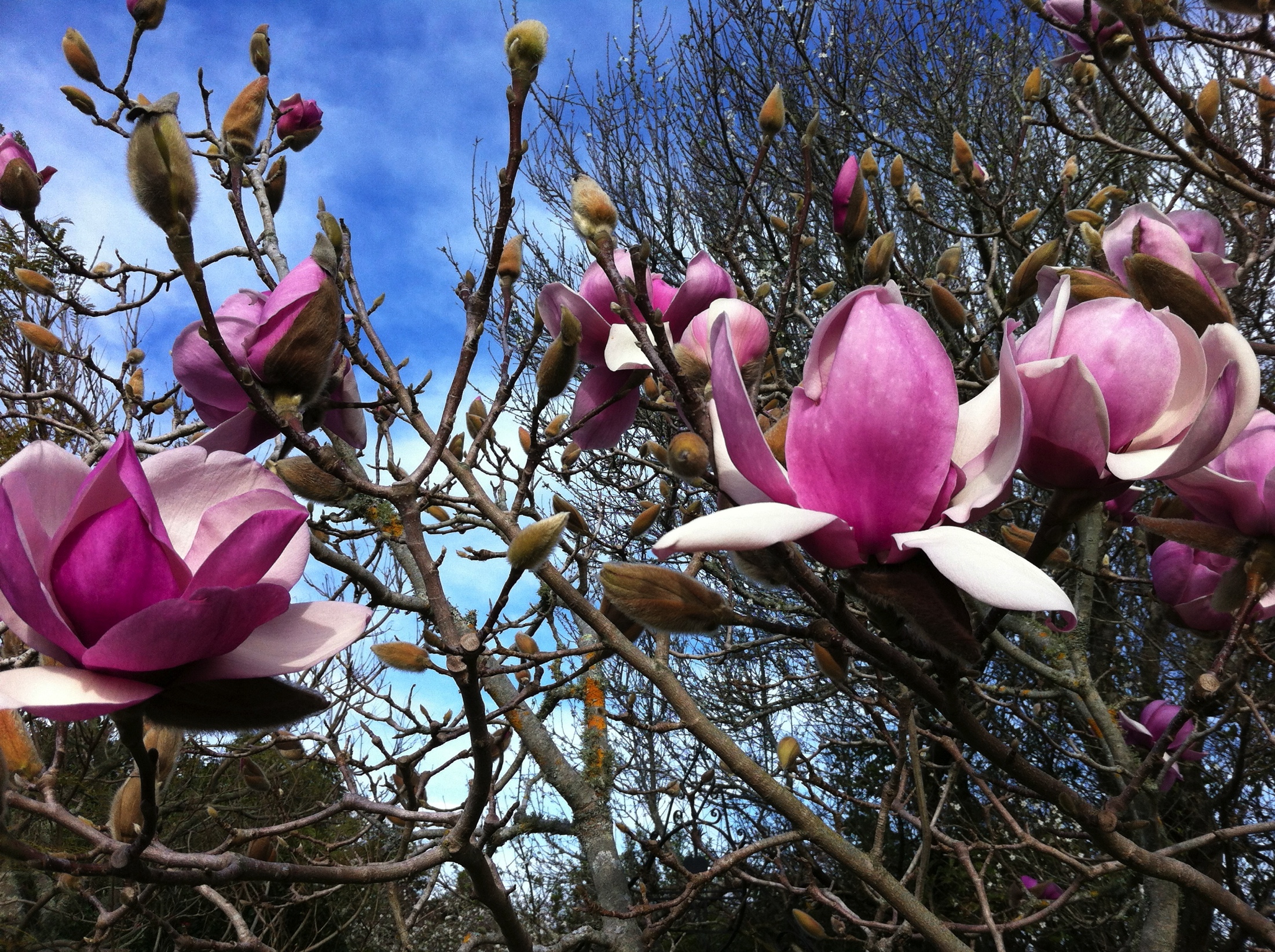 Sometimes you need your God
to be simple invitation,
not telling a word of wisdom.
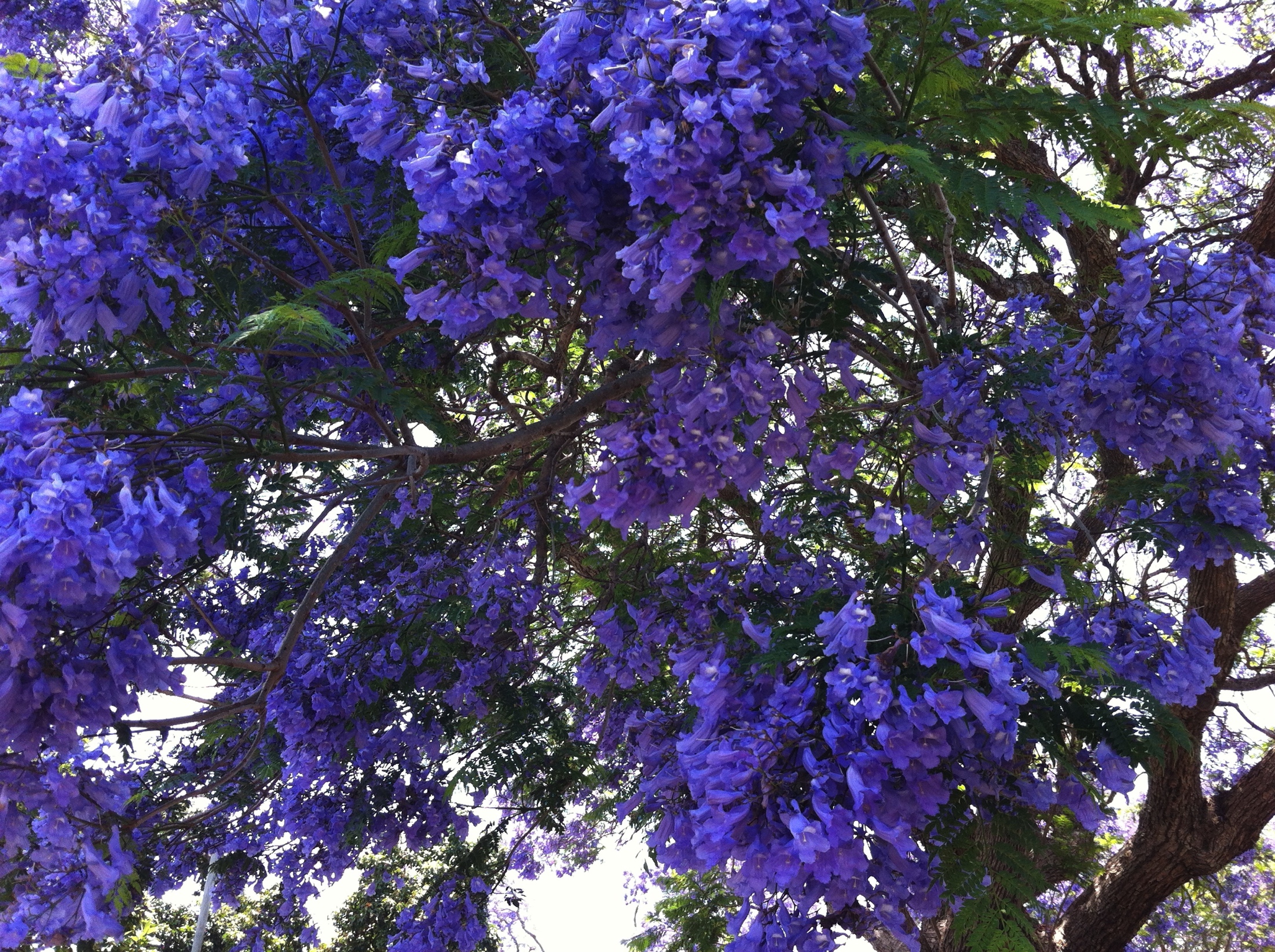 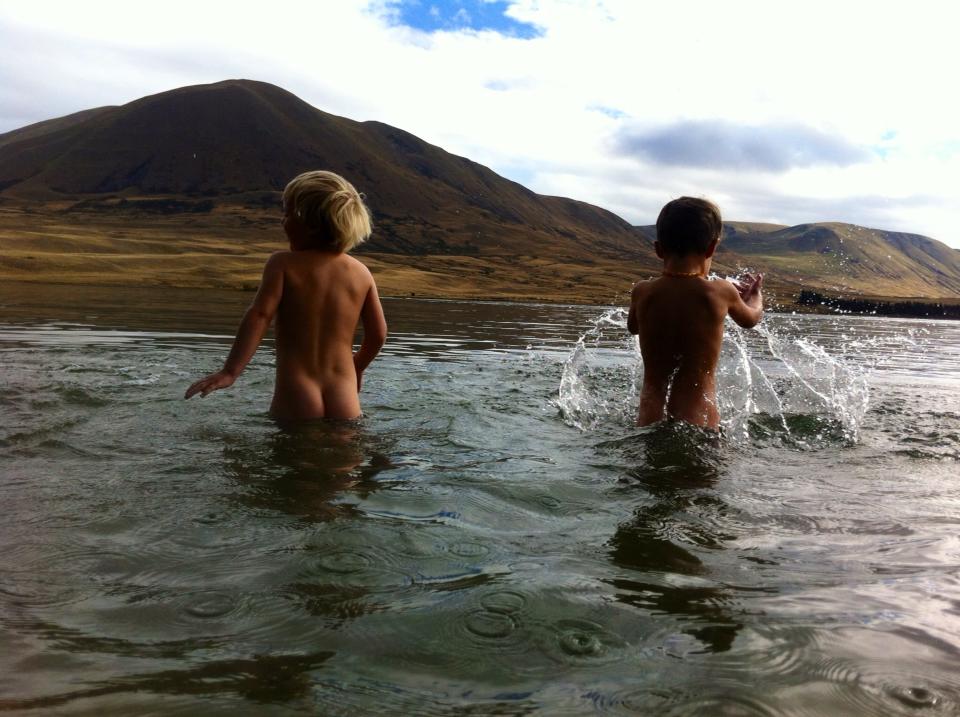 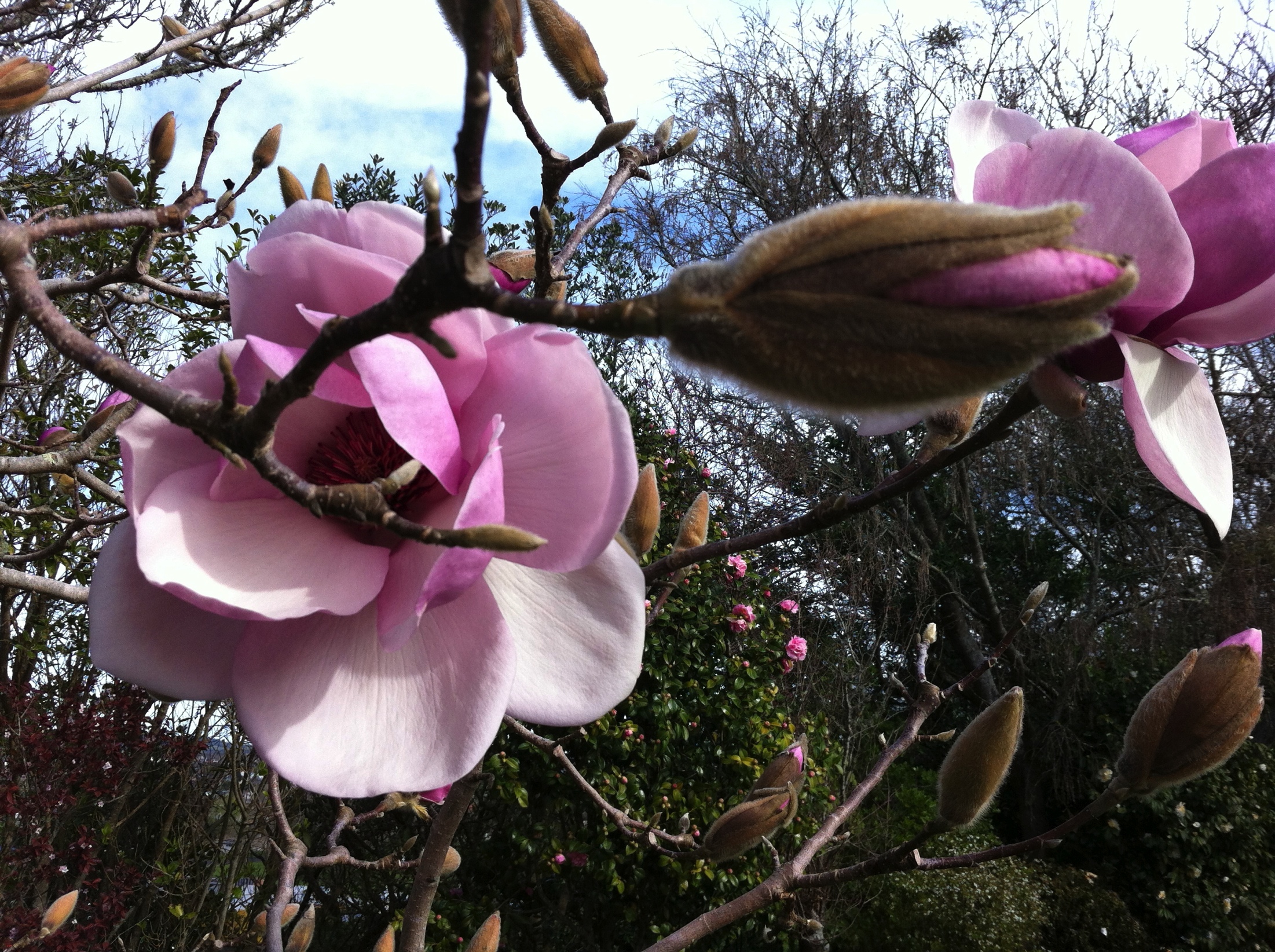 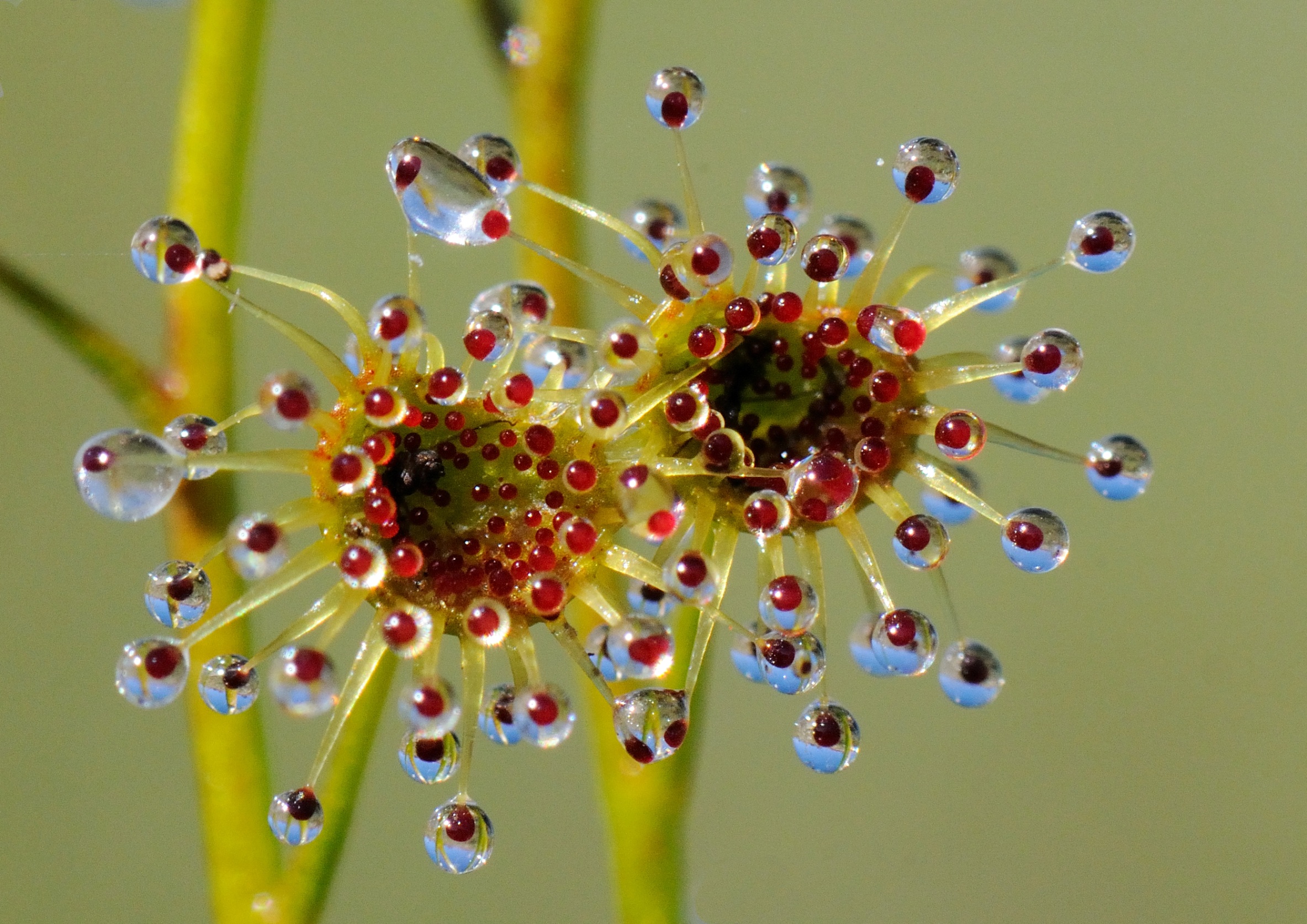 Sometimes you need only the first shyness
that comes from being shown things
far beyond your understanding,
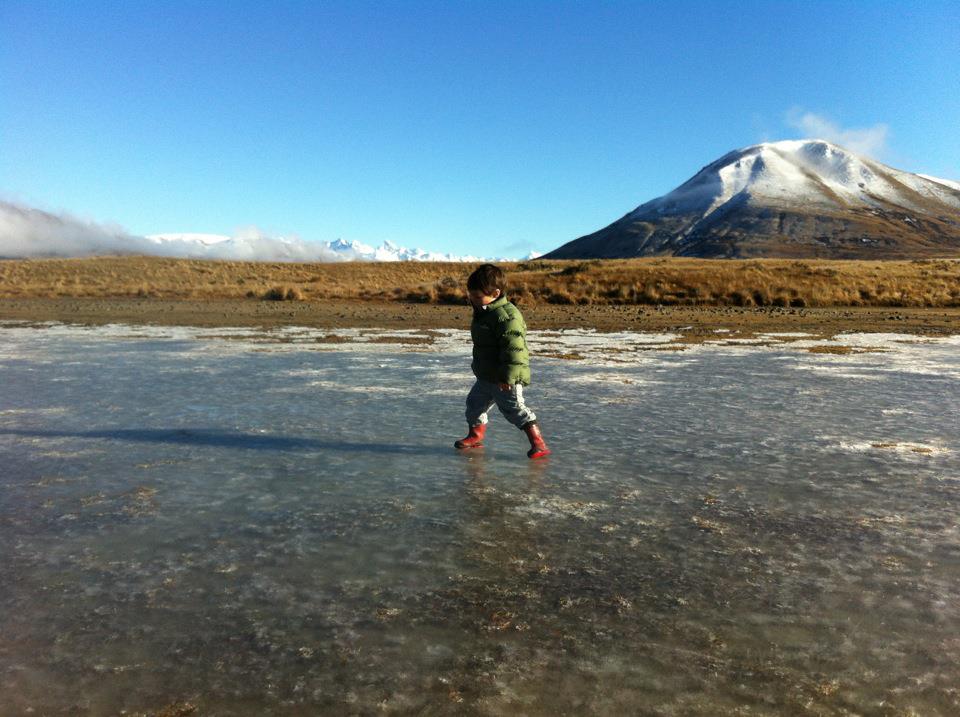 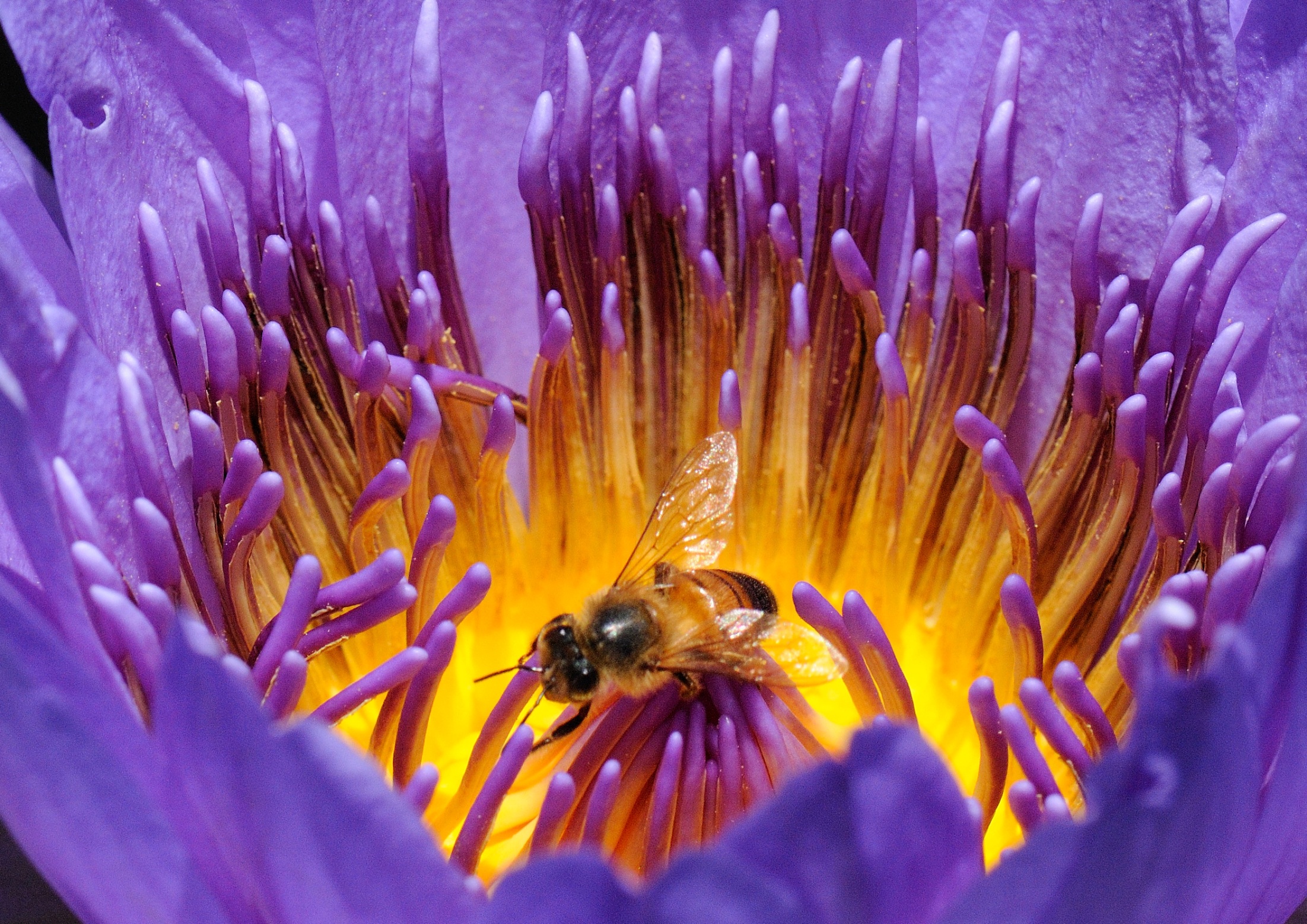 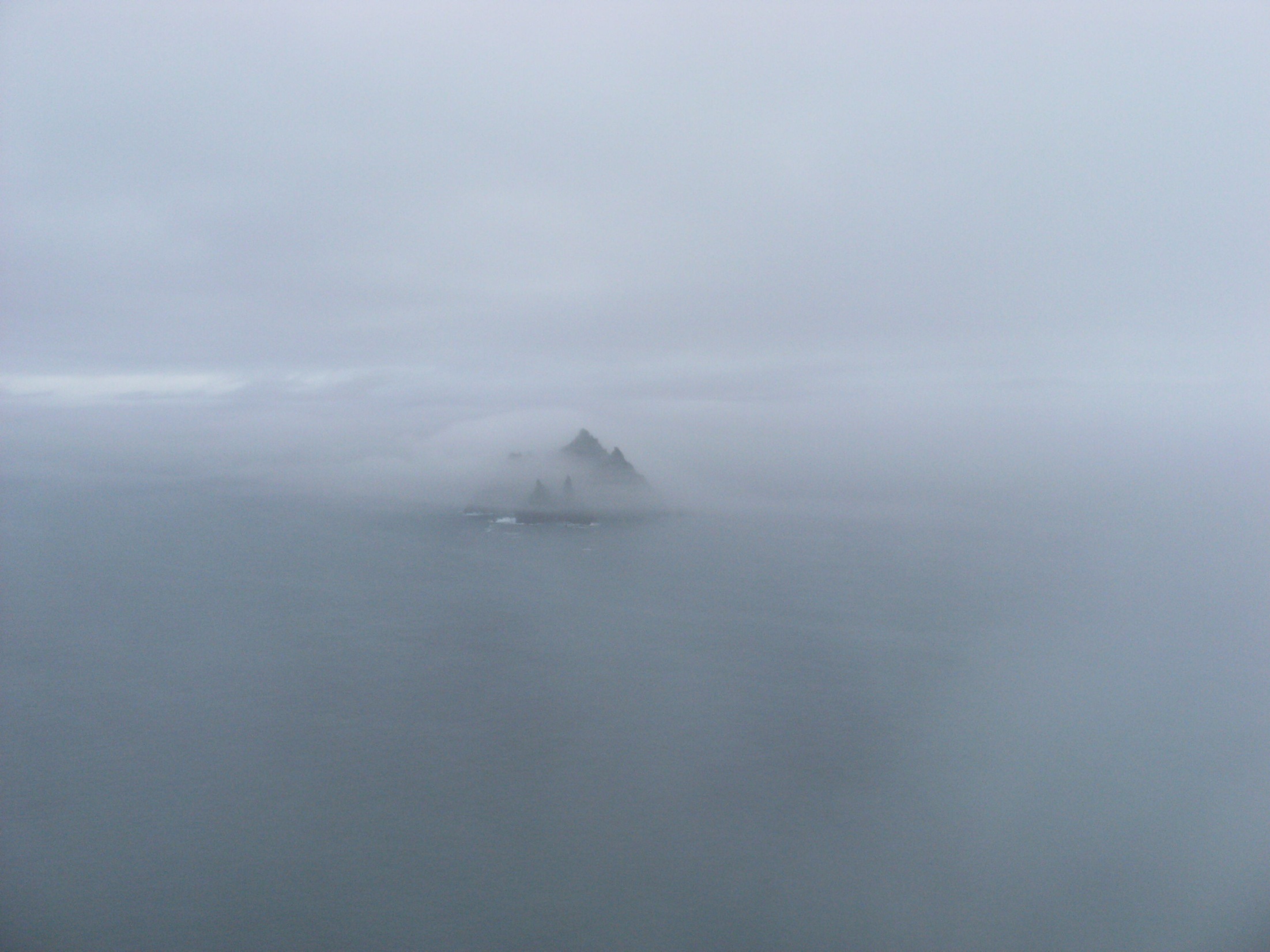 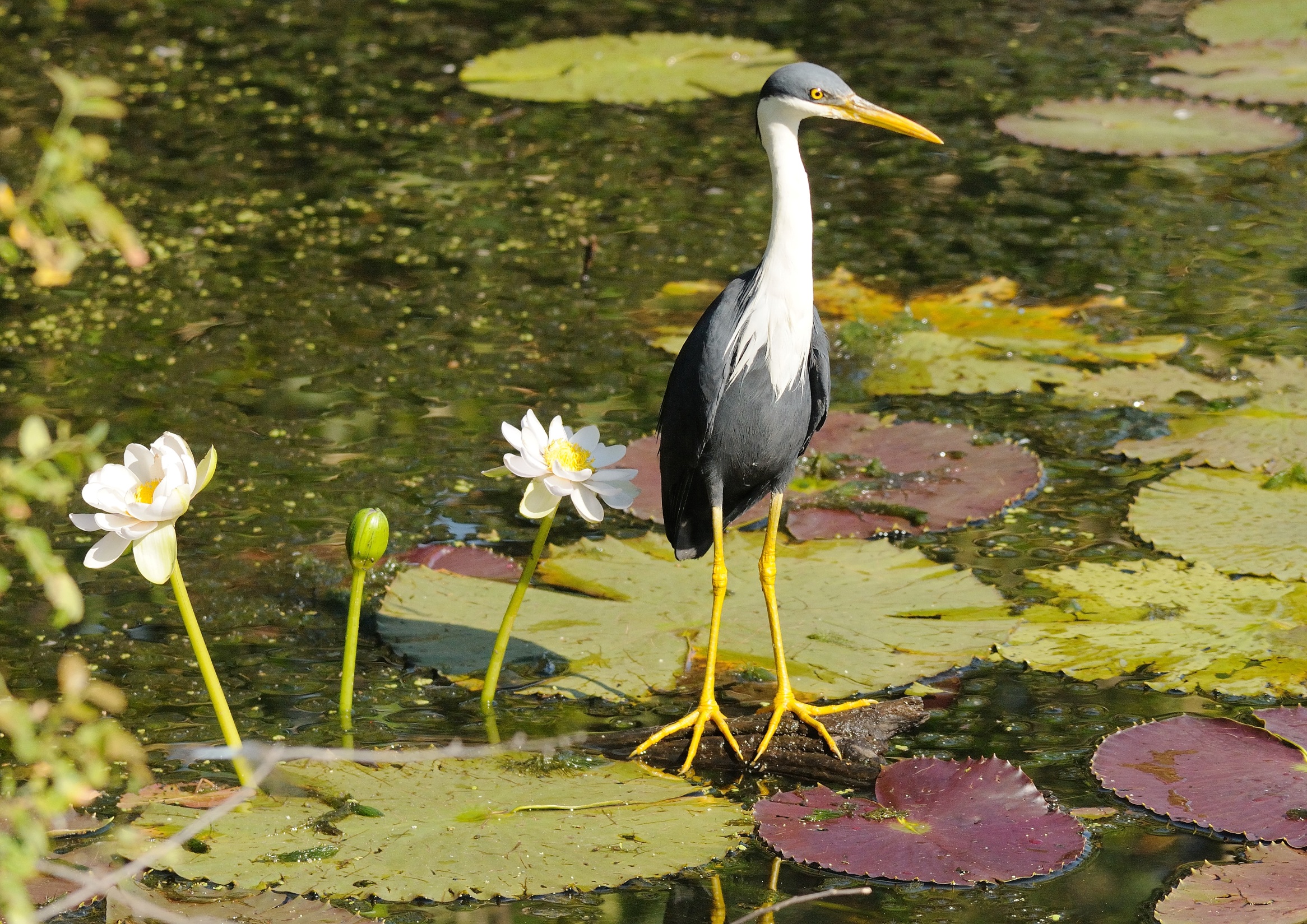 so that you can fly and become free
by being still and by being still here.
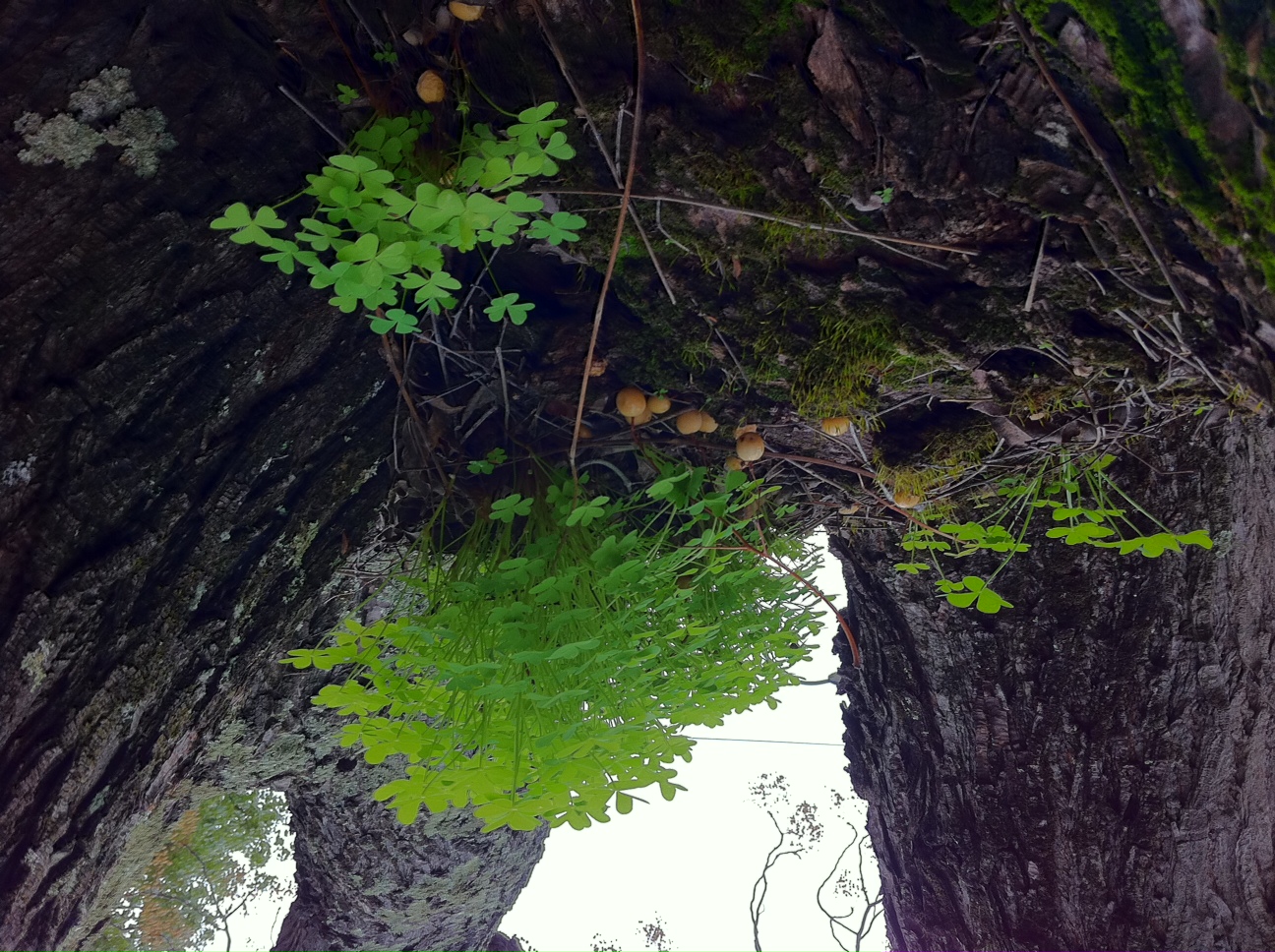 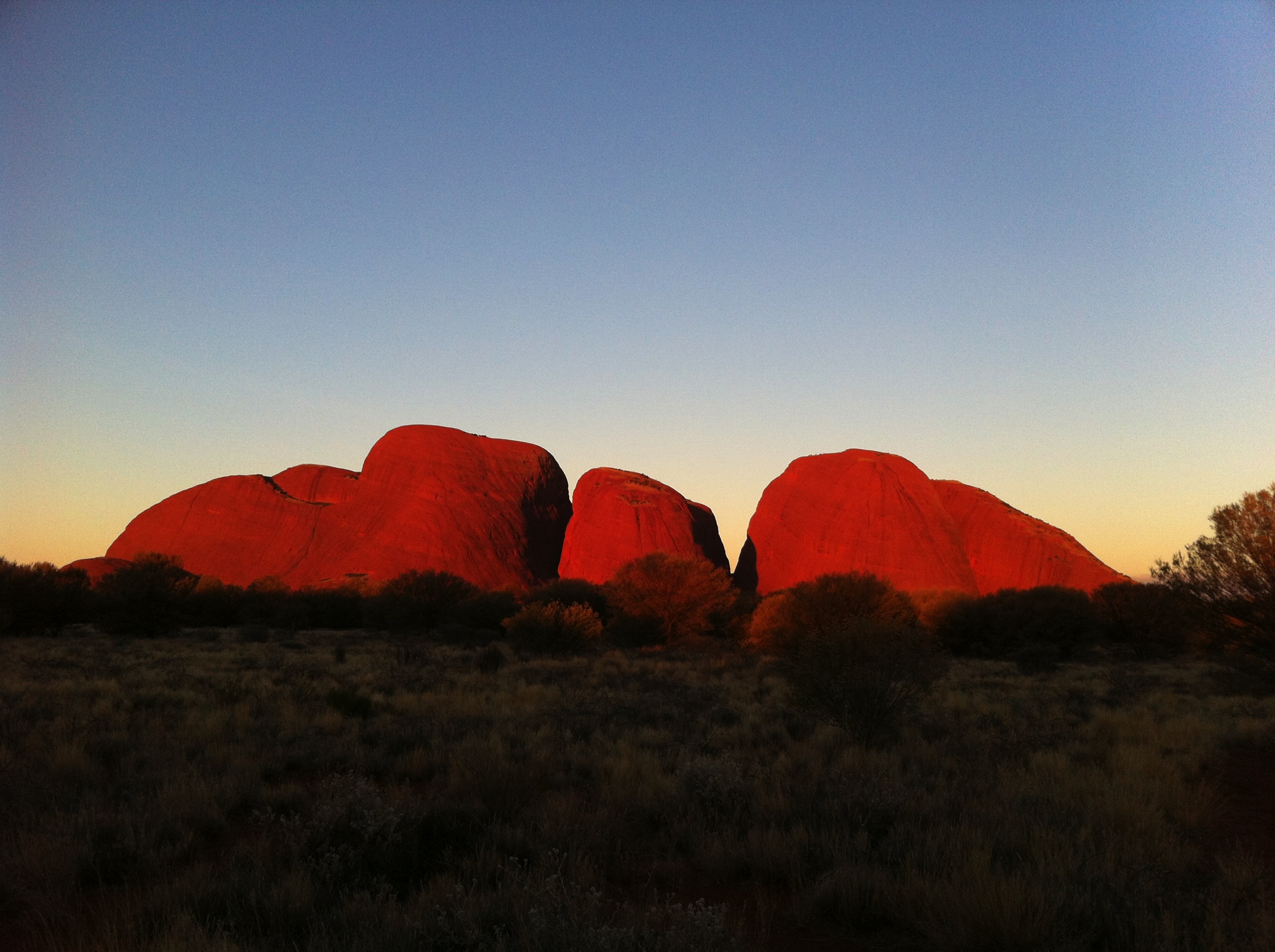 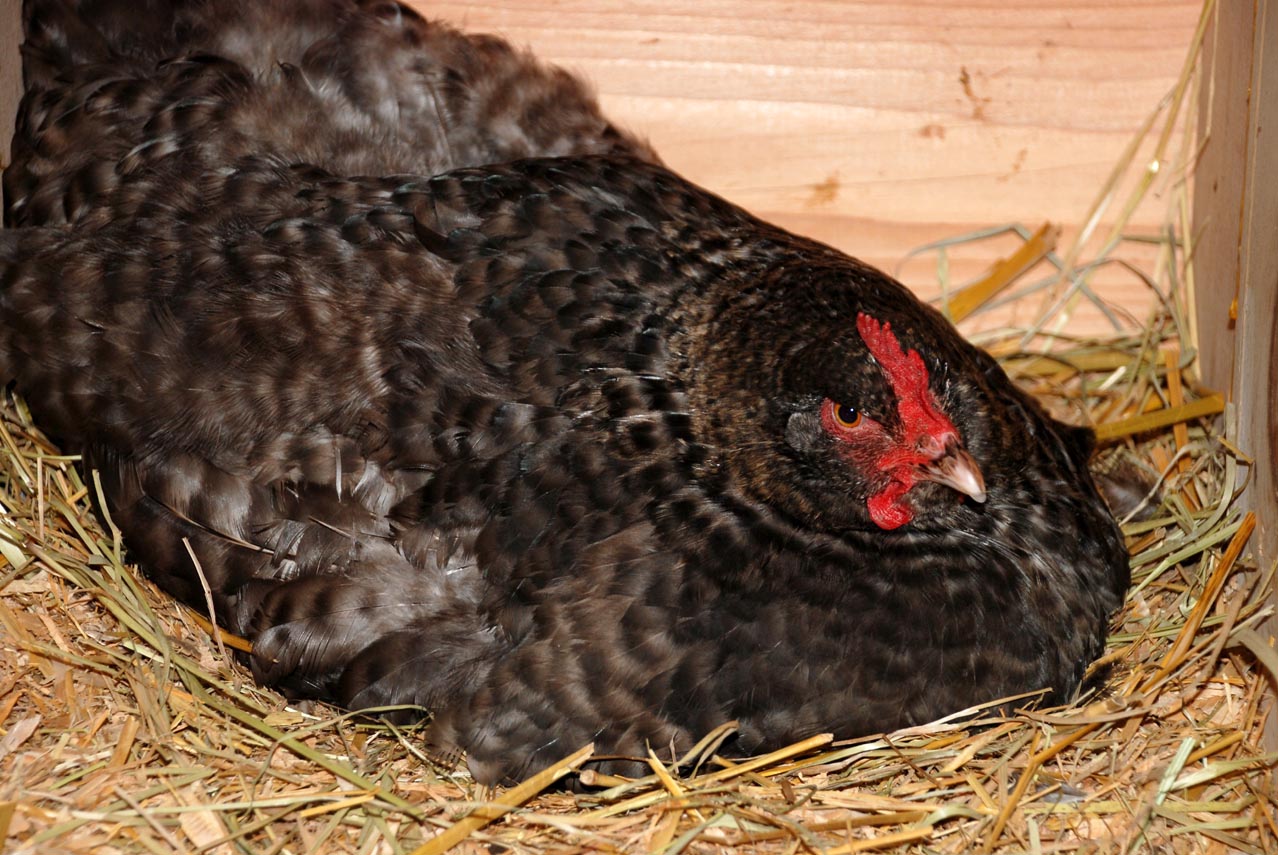 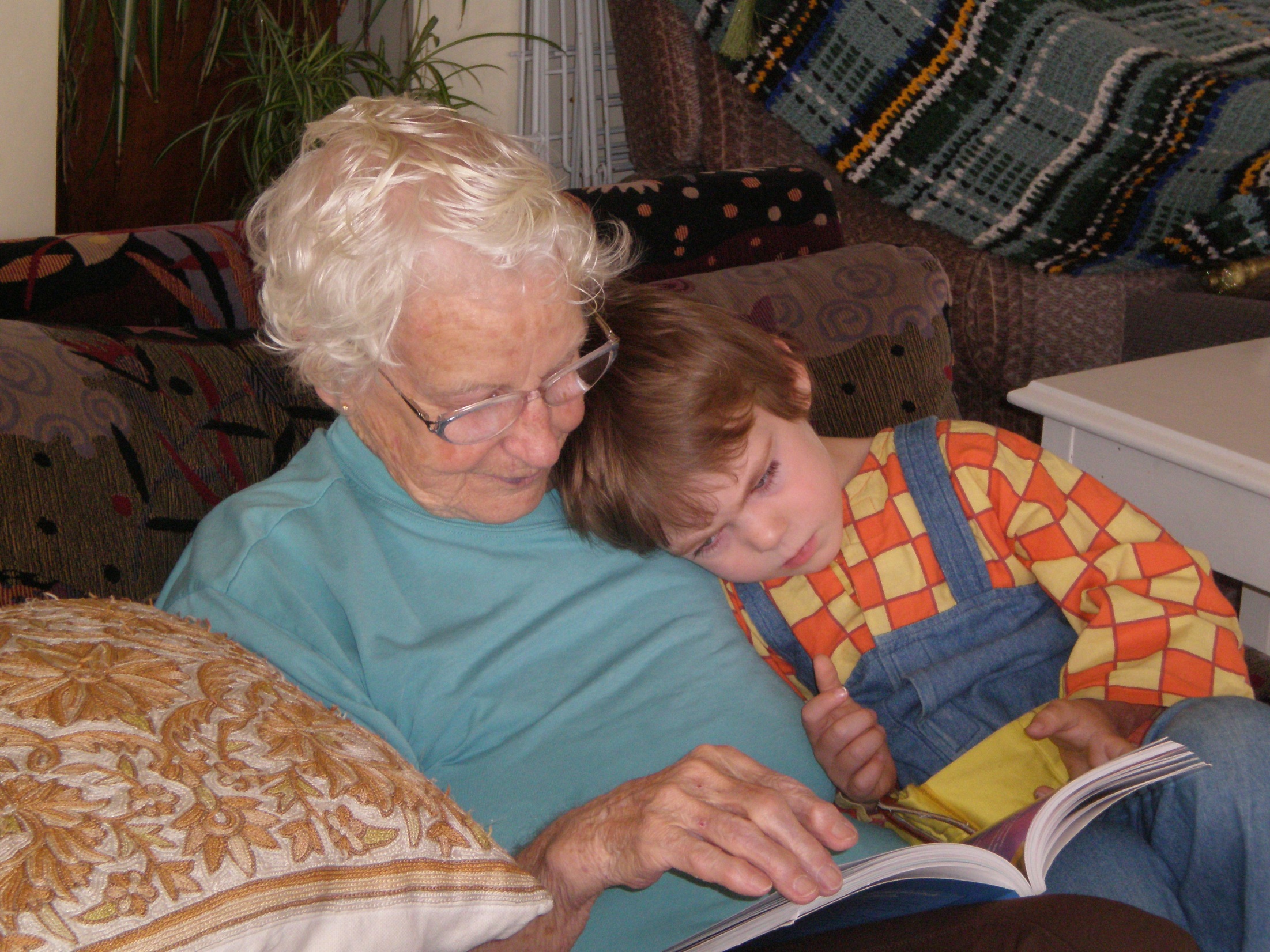 And then there are times you need to be
brought to ground by touch
and touch alone.
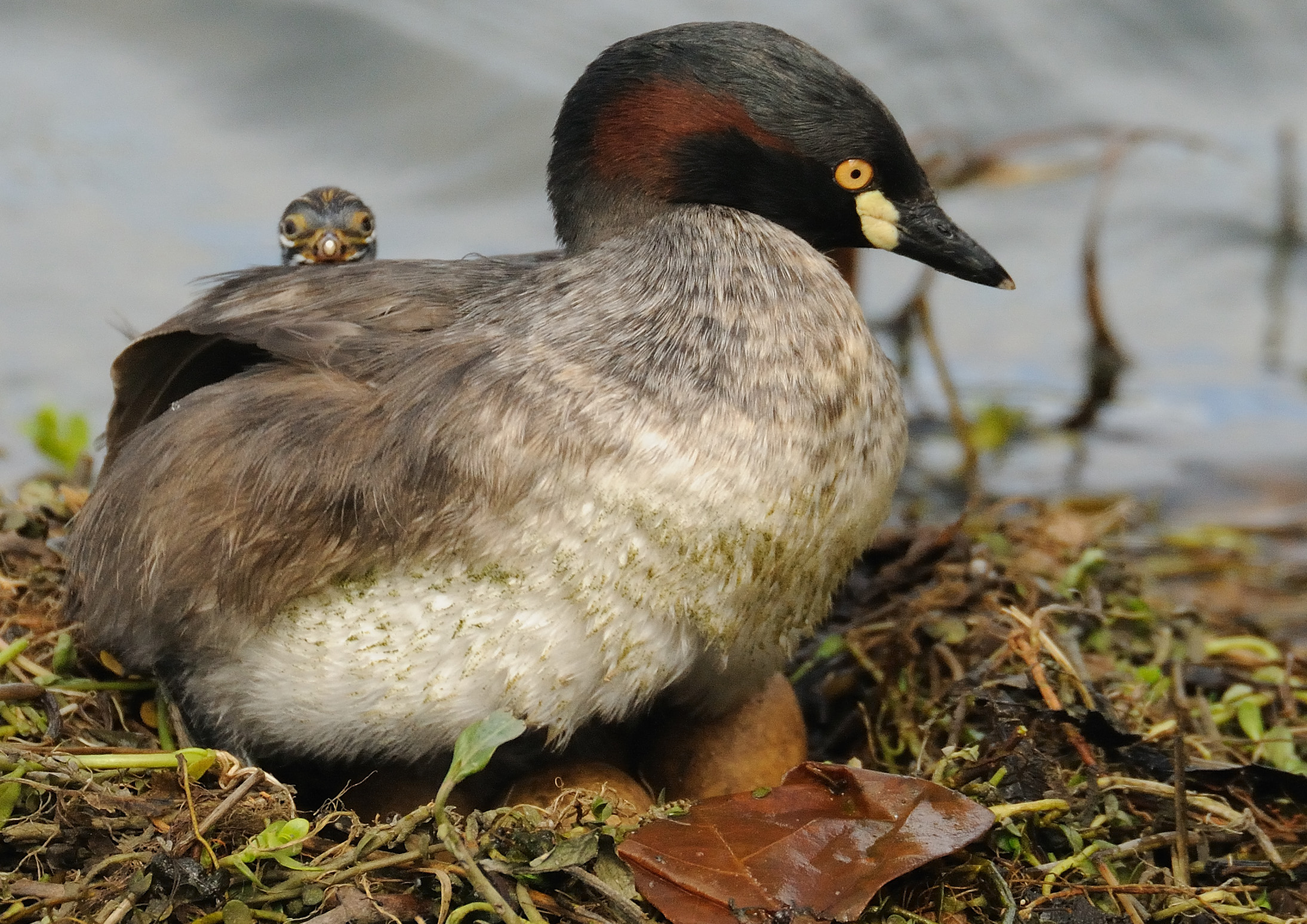 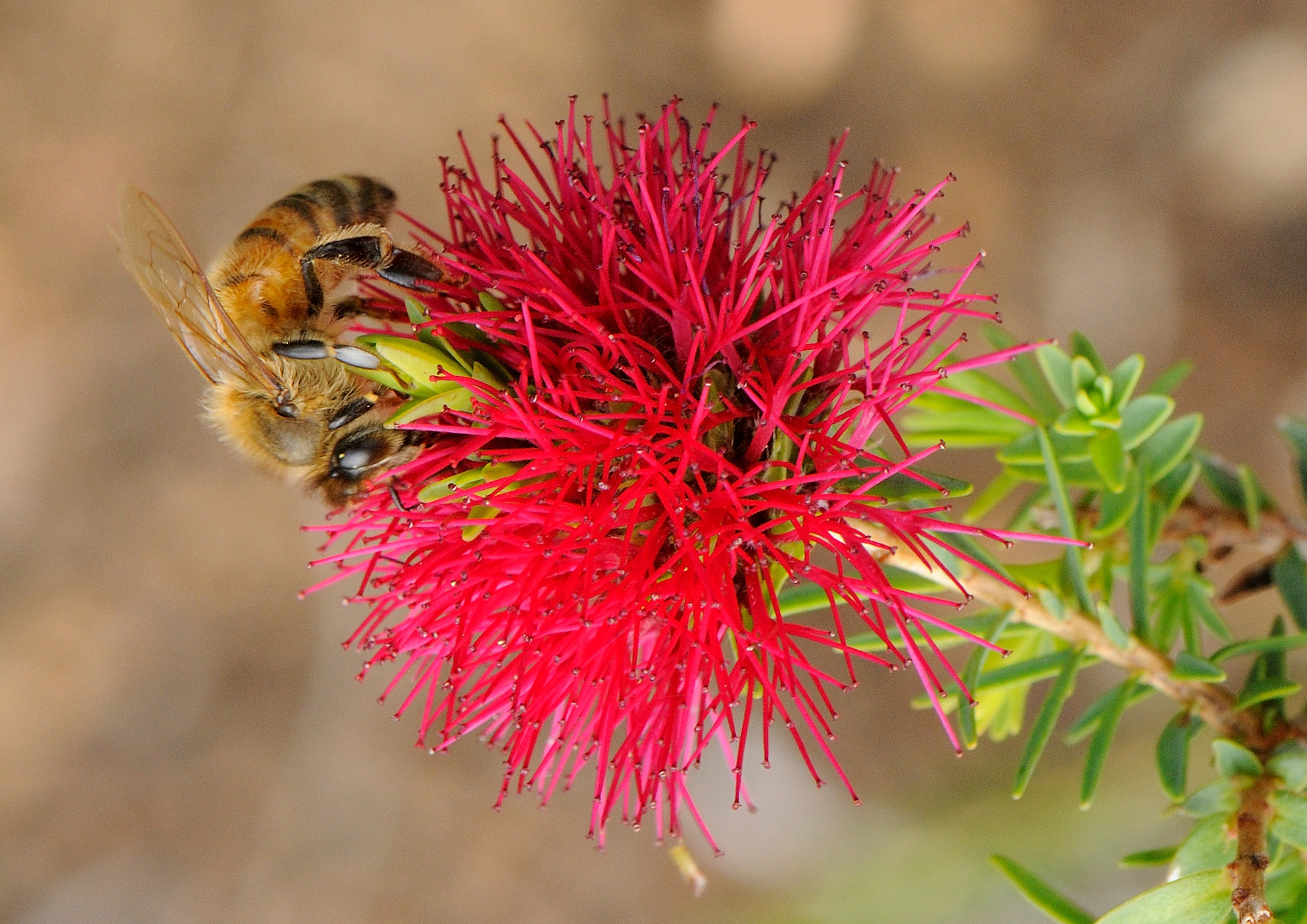 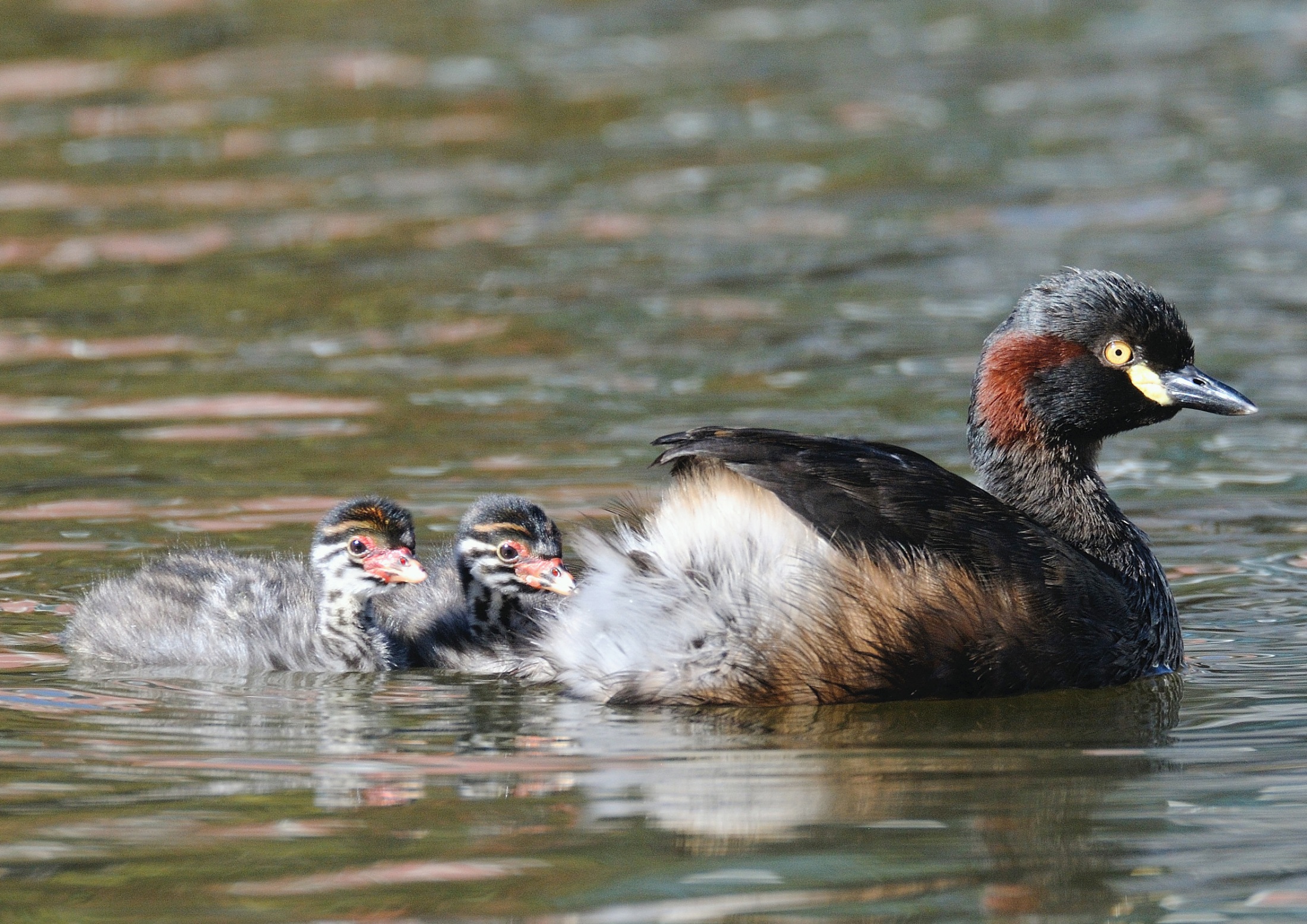 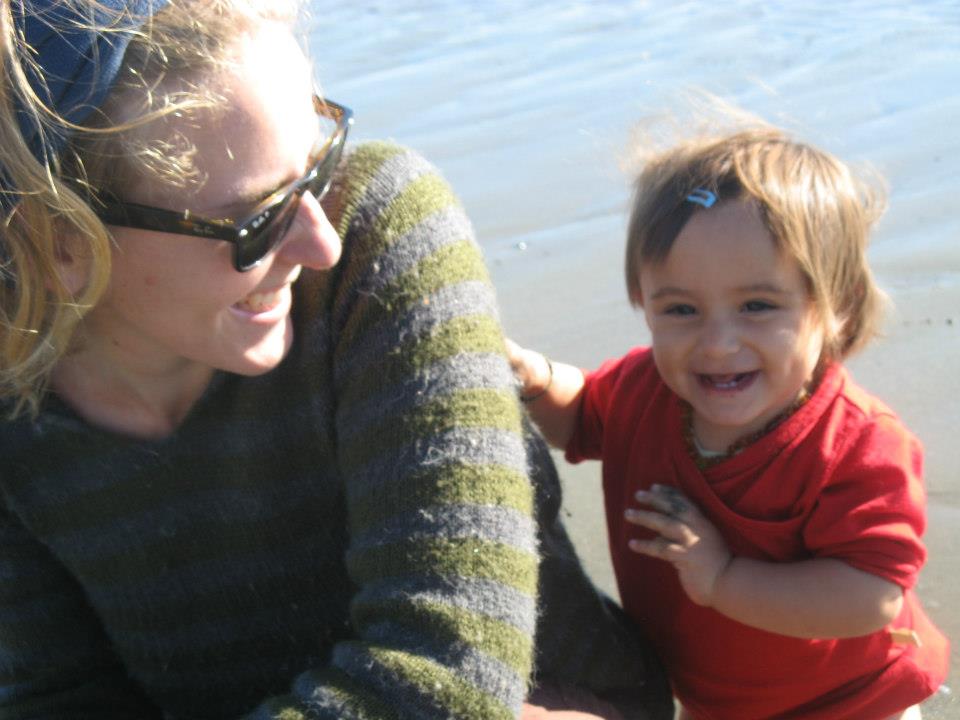 To know those arms around you 
and to make your home in the world
just by being wanted.
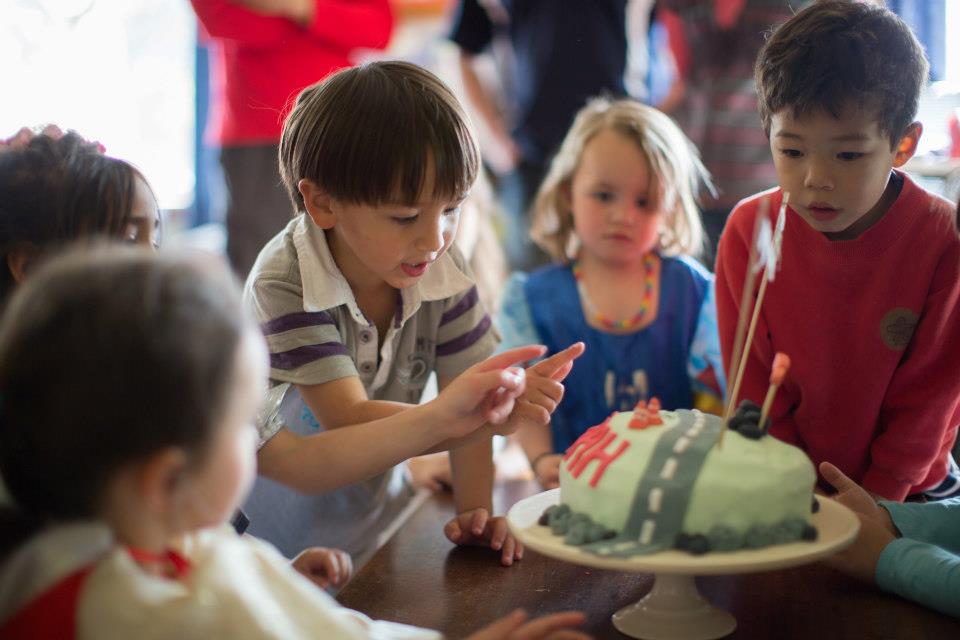 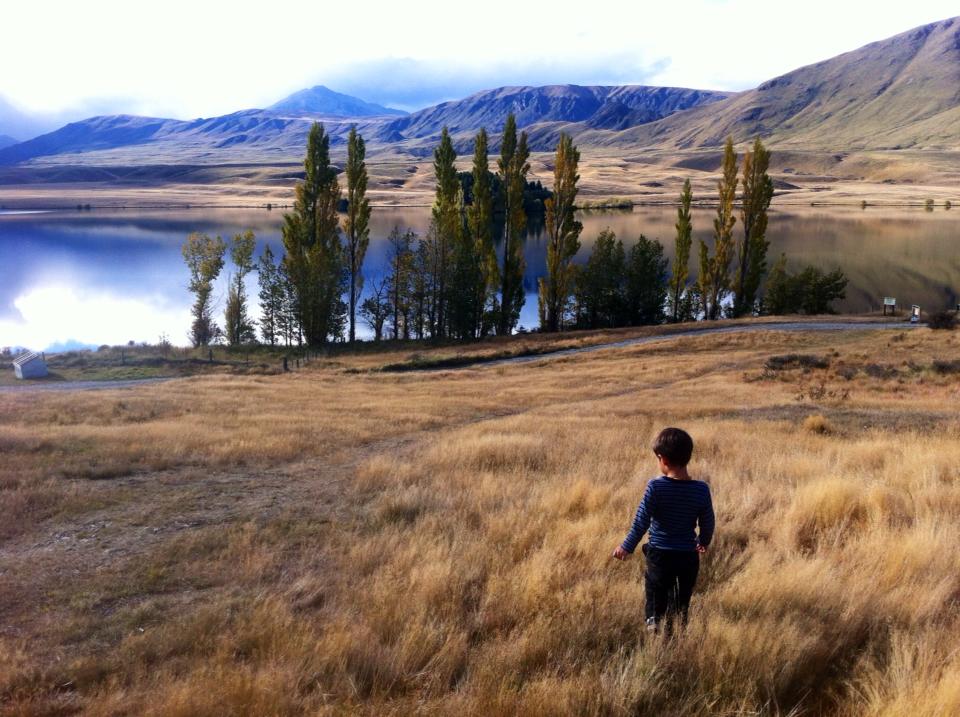 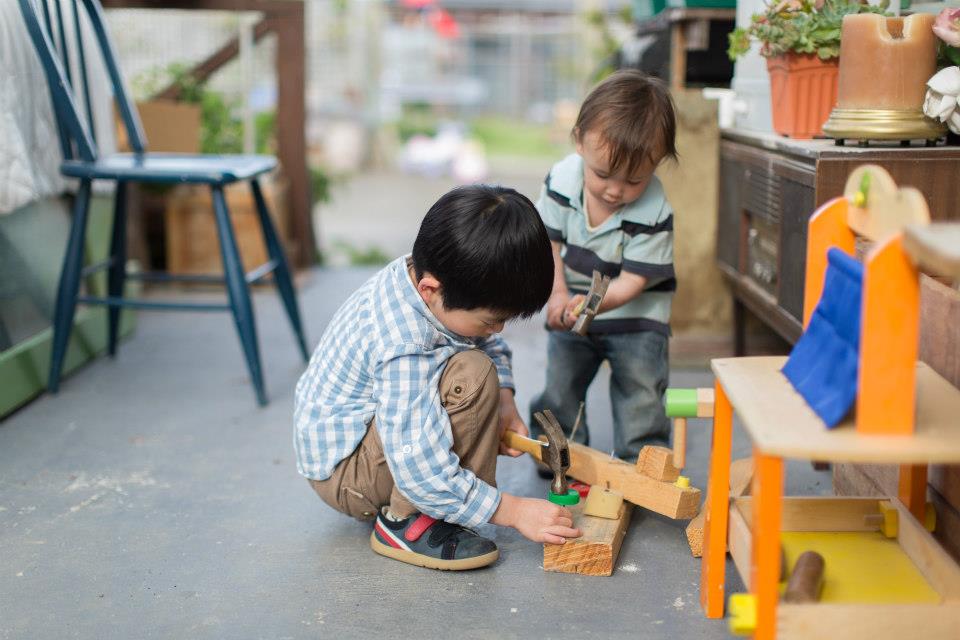 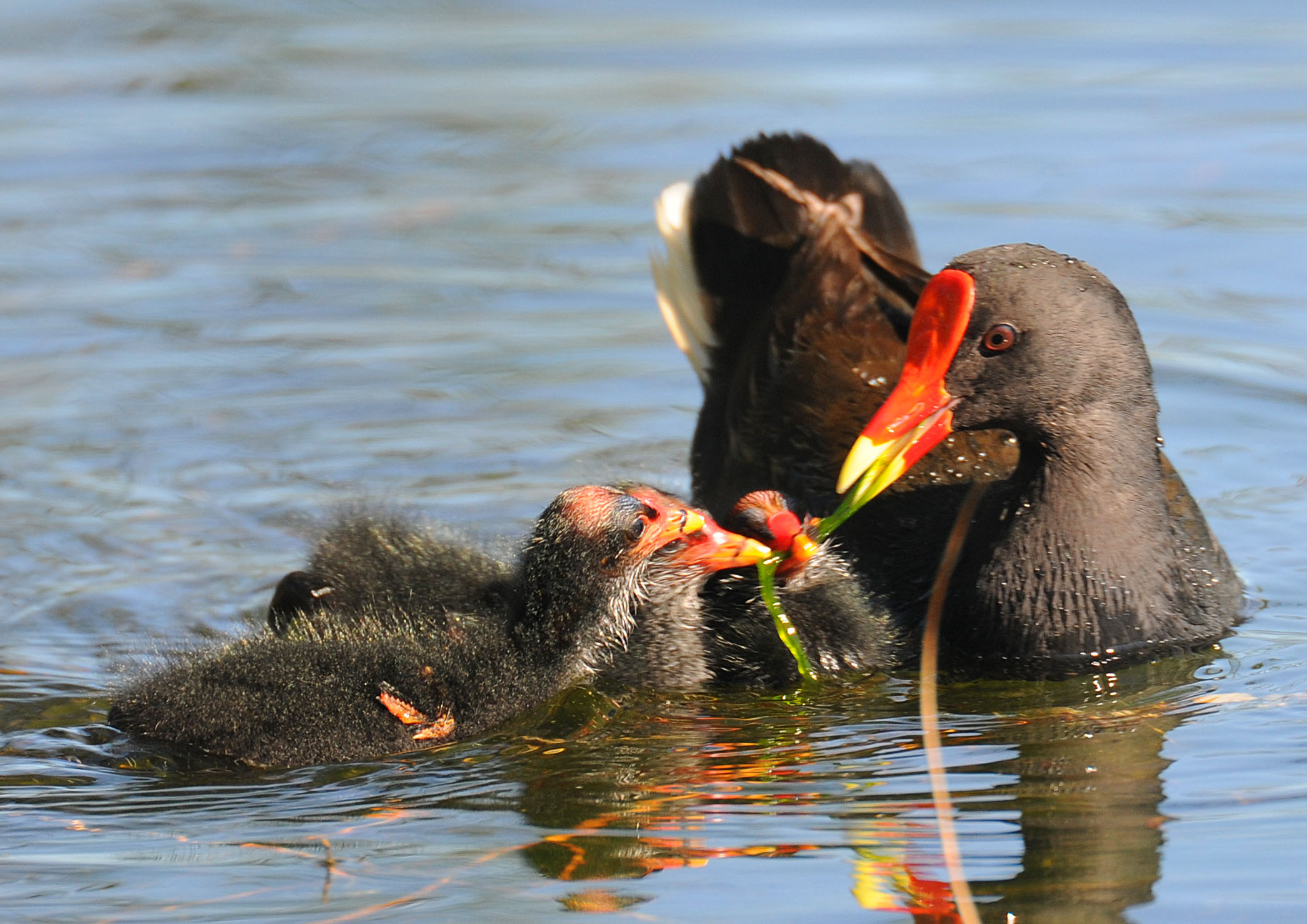 To see those eyes looking back at you,
as eyes should see you at last,
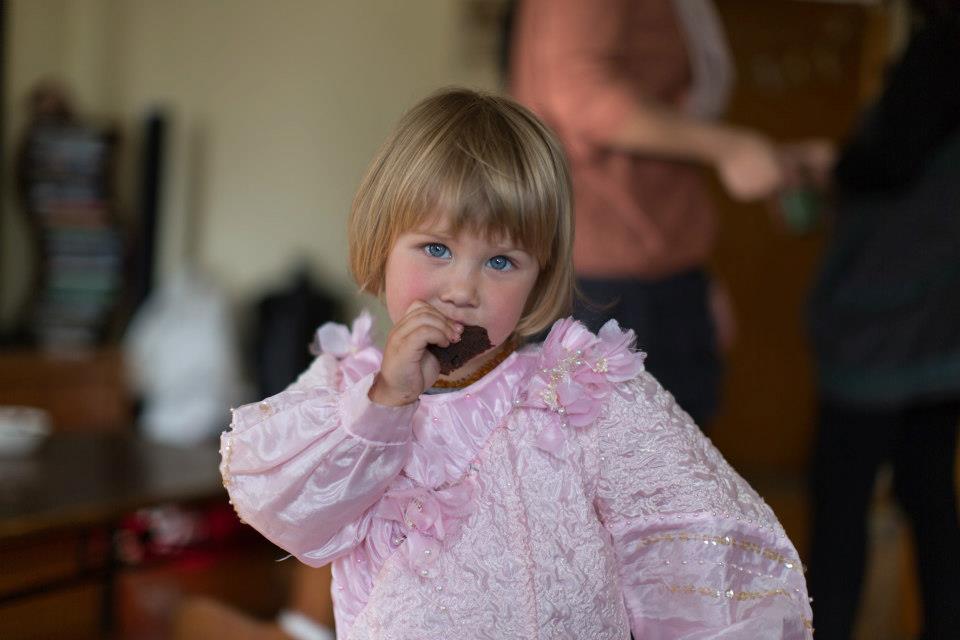 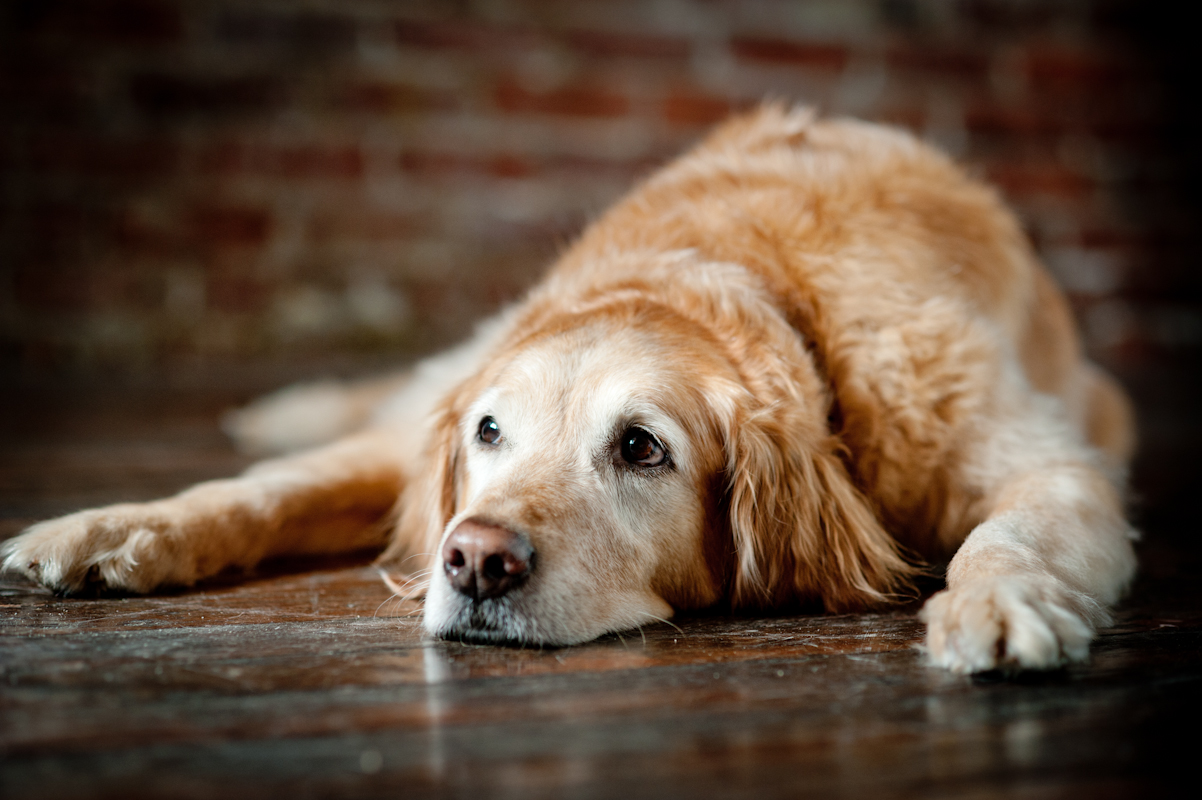 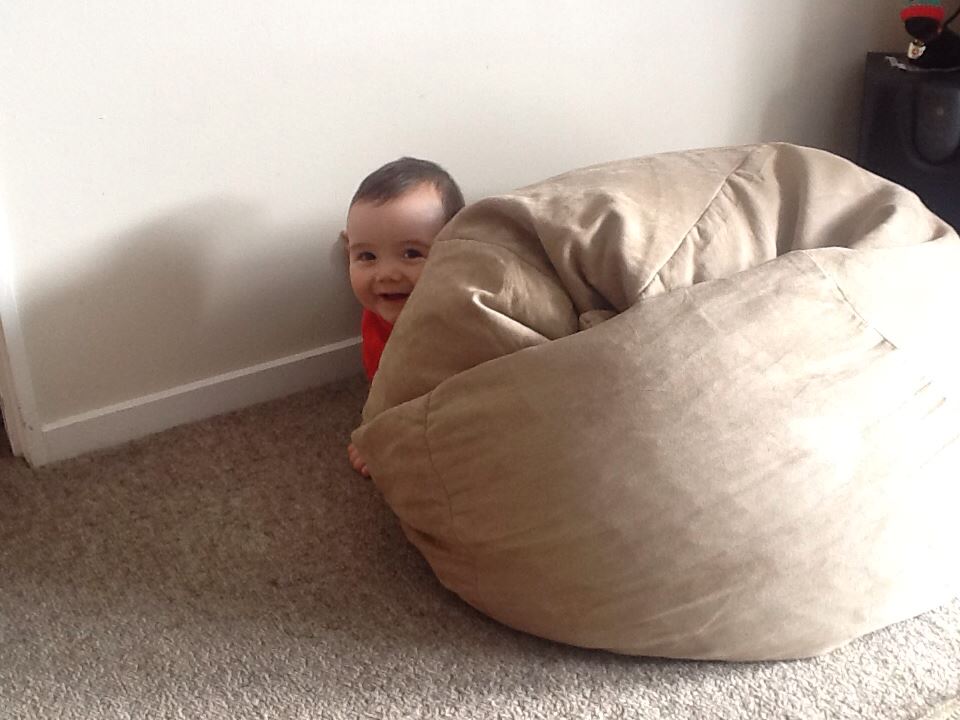 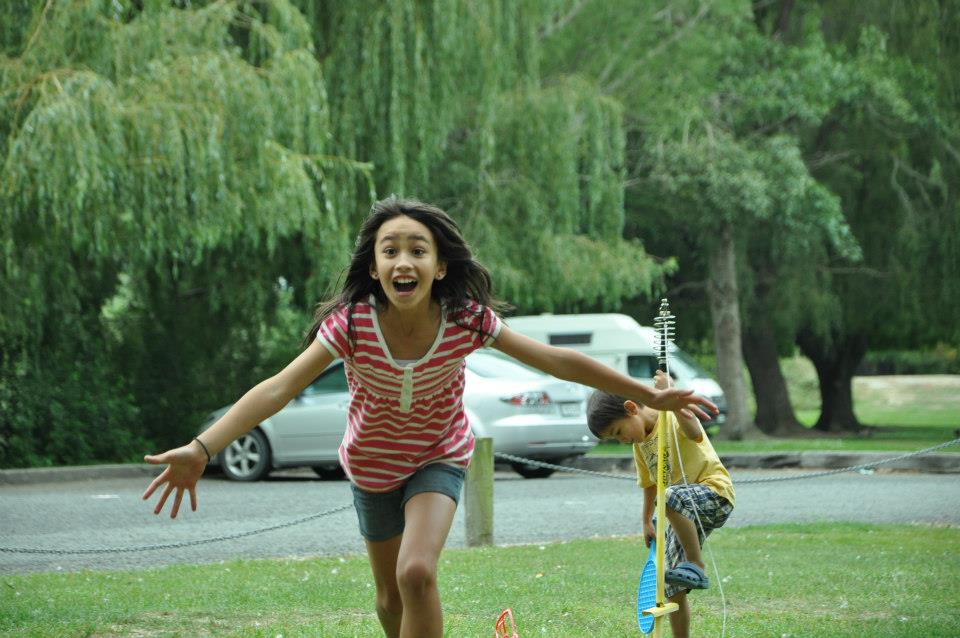 seeing you, as you always wanted to be seen,
seeing you, as you yourself
had always wanted to see the world.
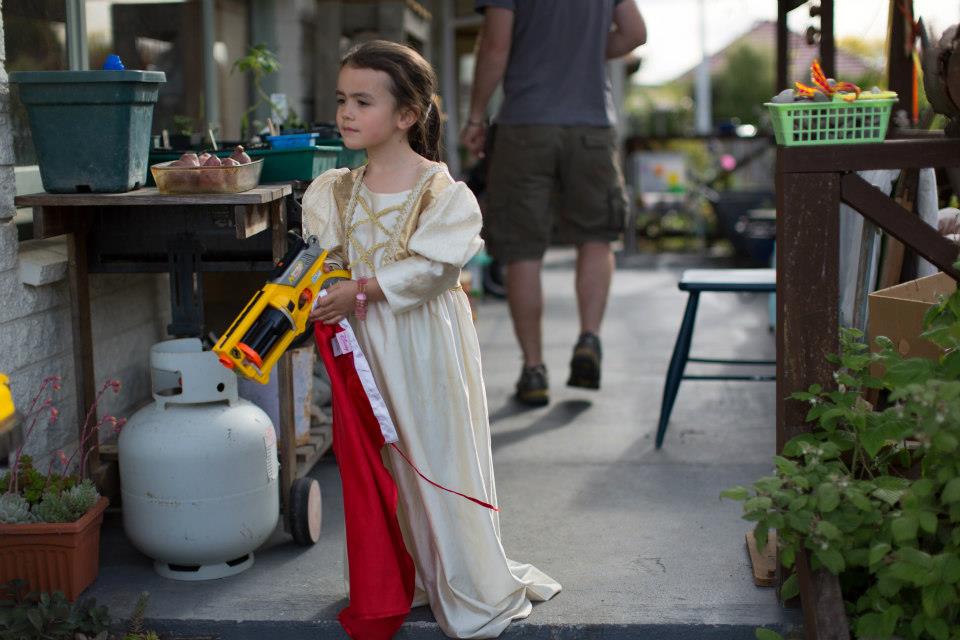 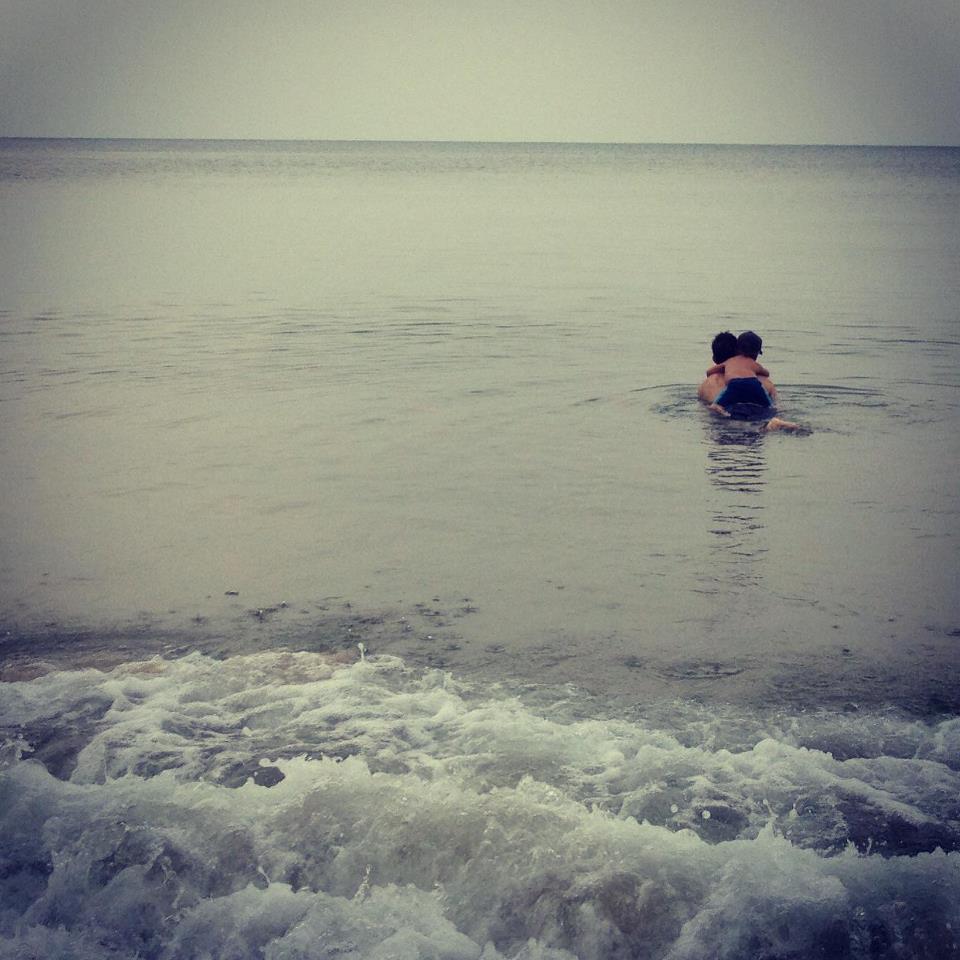 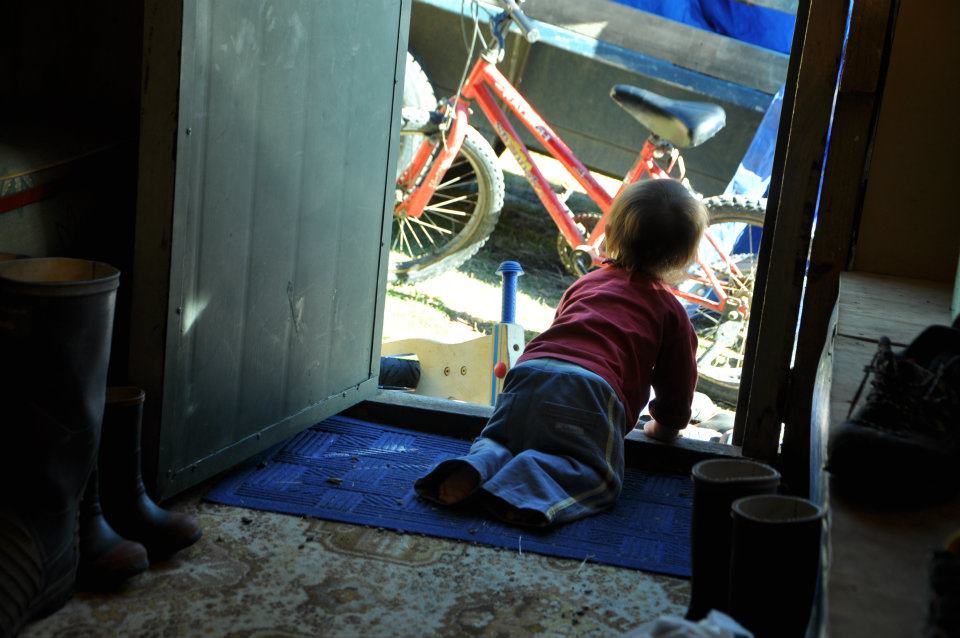 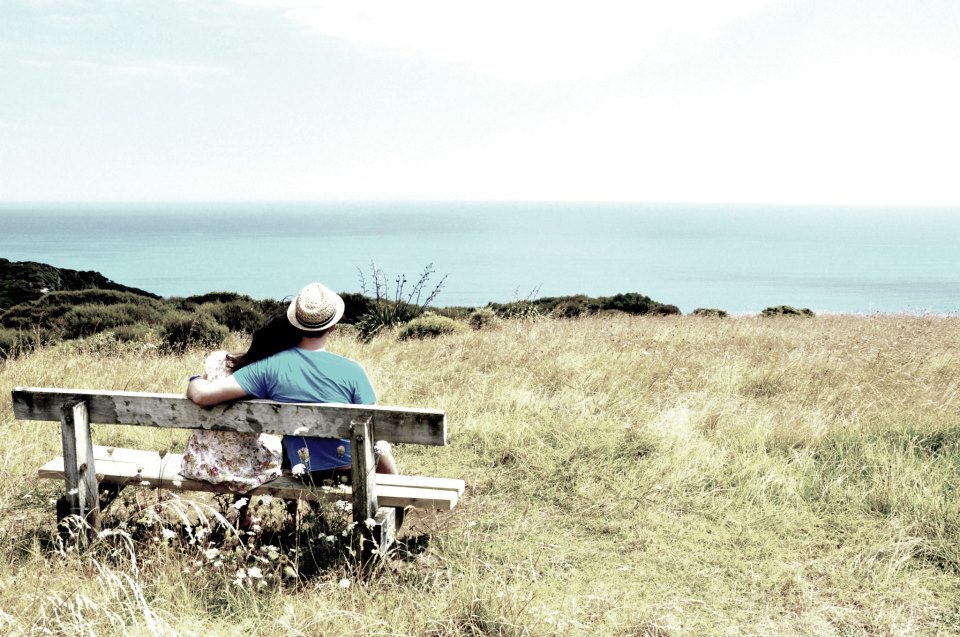 We acknowledge with gratitude
Poetry by
David Whyte, SECOND SIGHT in Pilgrim. 
Many Rivers Press, Langley WA. 2012: 87
Photography by
Karen Scott rsj
Zak Holland
Fern Kelly
Shirley Holland
Andrea Holland Castaneda
Hayden Melville
Ann Gilroy rsj
Music
Cello Concerto in E minor, Op 85 Adagio
Presentation by
Ann L Gilroy rsj